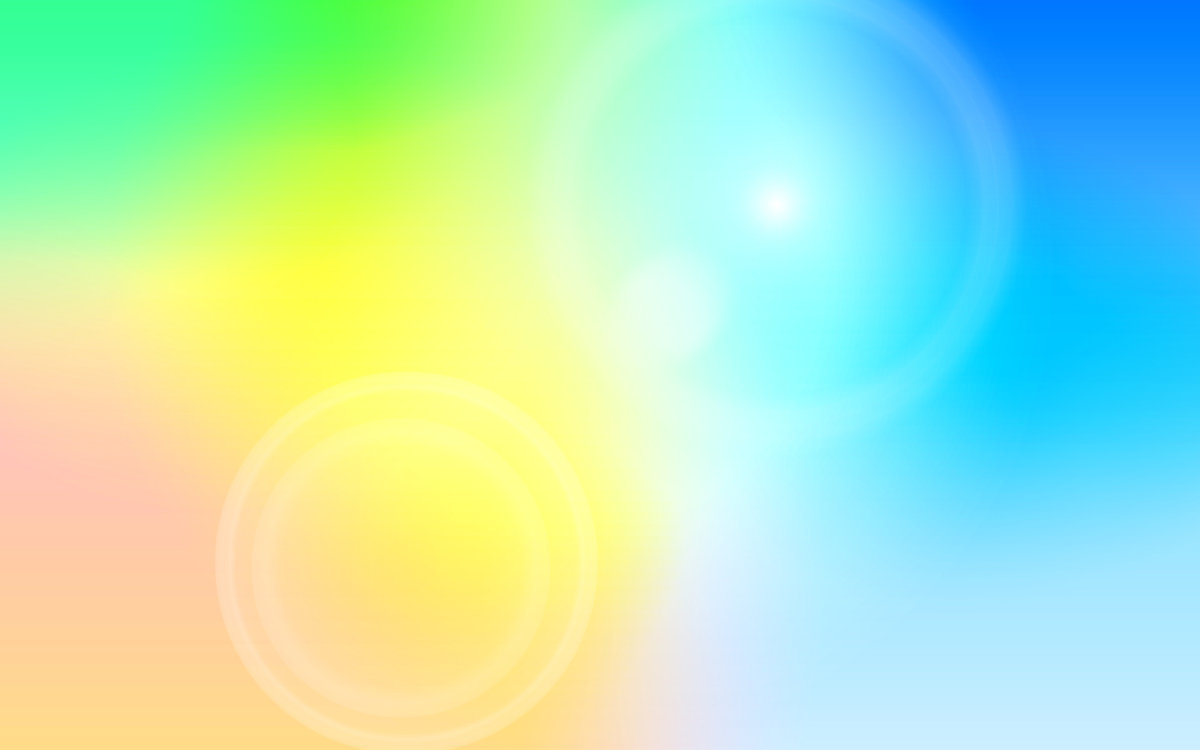 Муниципальное казенное дошкольное образовательное учреждение
д/с № 9
«Поиграем с Машей»
игра для детей 3-4 лет
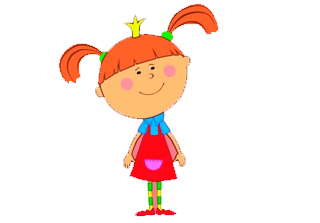 Составила: педагог-психолог
Маринченко Н.И.
г.Узловая
2019г
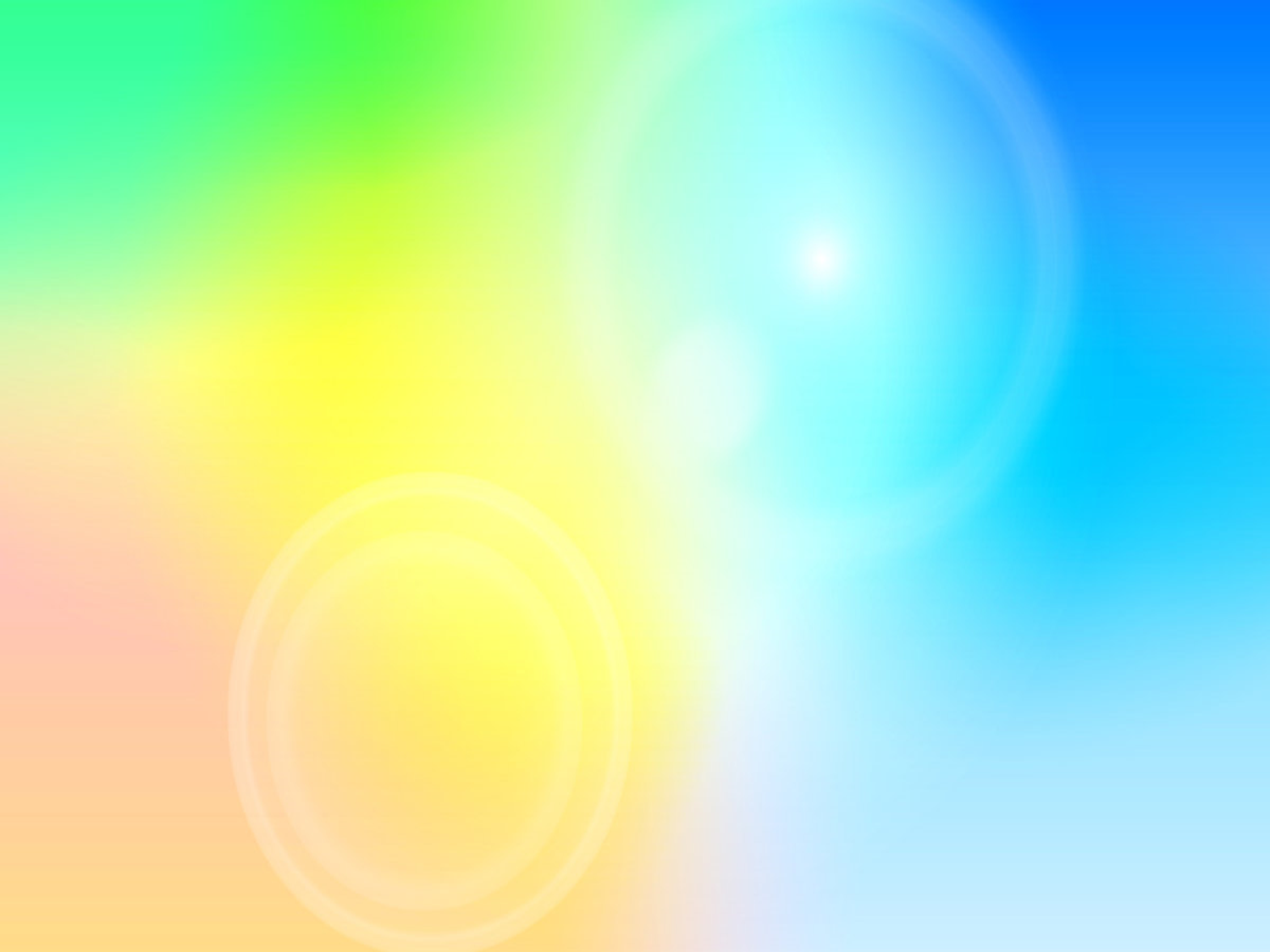 Задачи:  
Развивать логическое мышление, наблюдательность, мыслительную активность;
Обогащать словарь детей, развивать умение классифицировать предметы;
Формировать гендерное воспитание
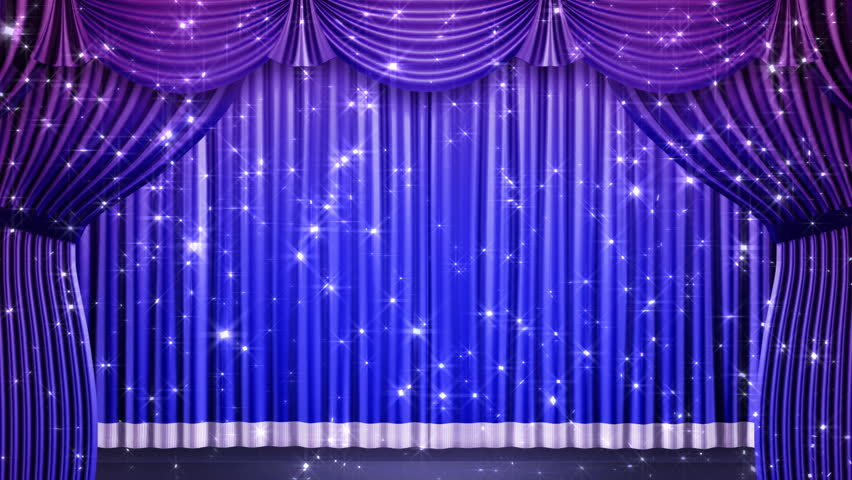 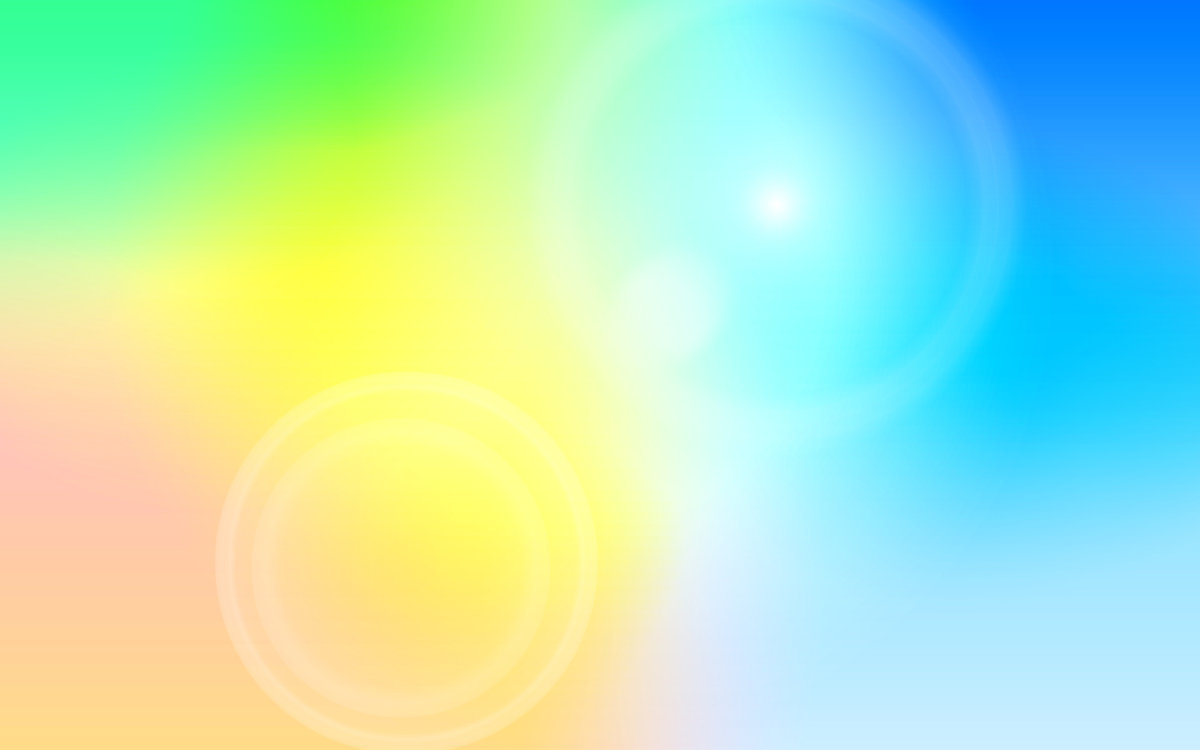 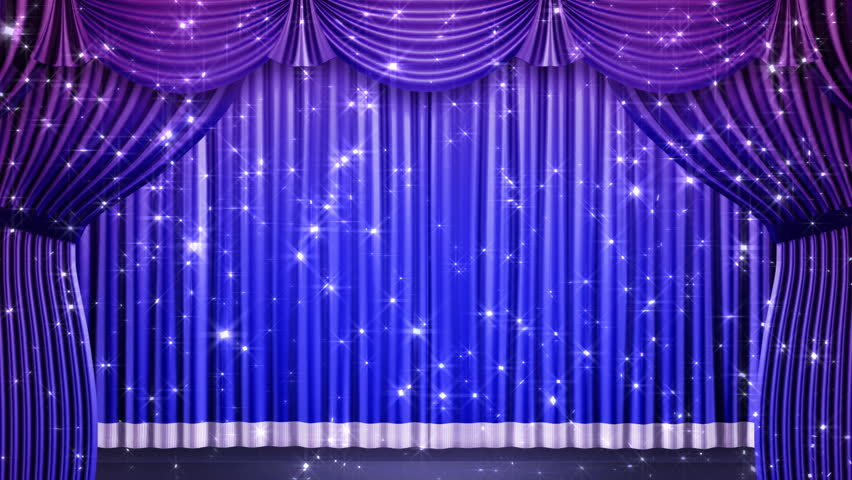 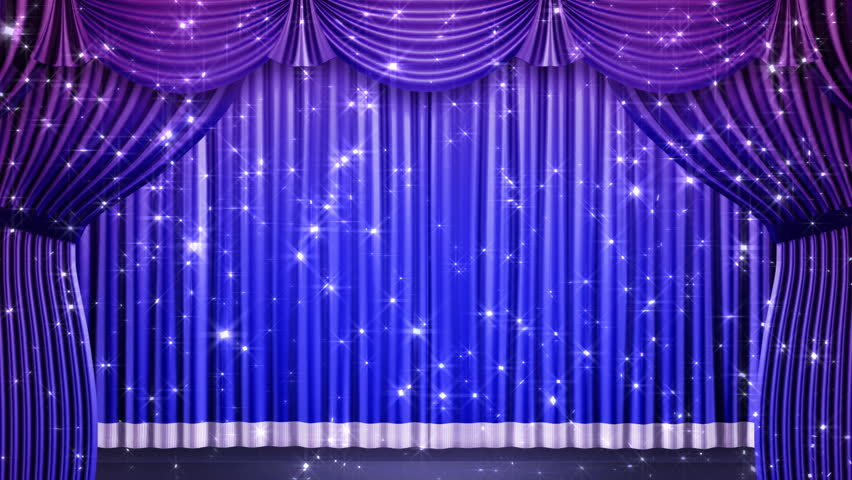 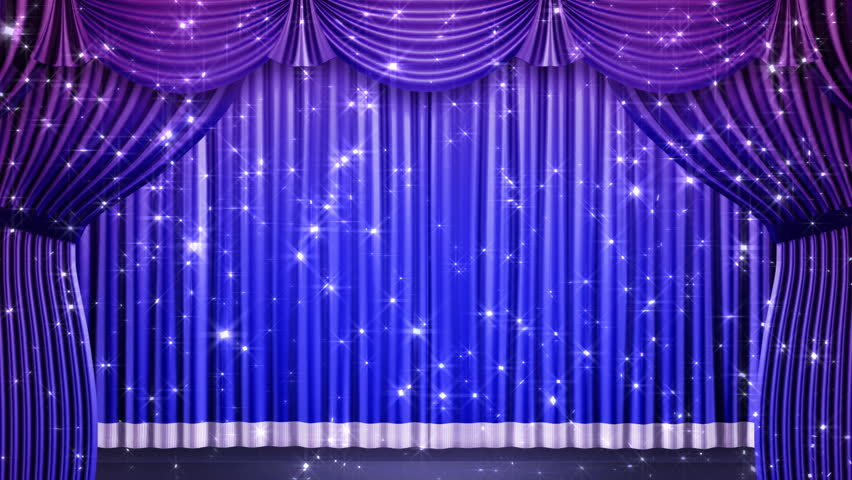 Найди тень Маши и ее брата!
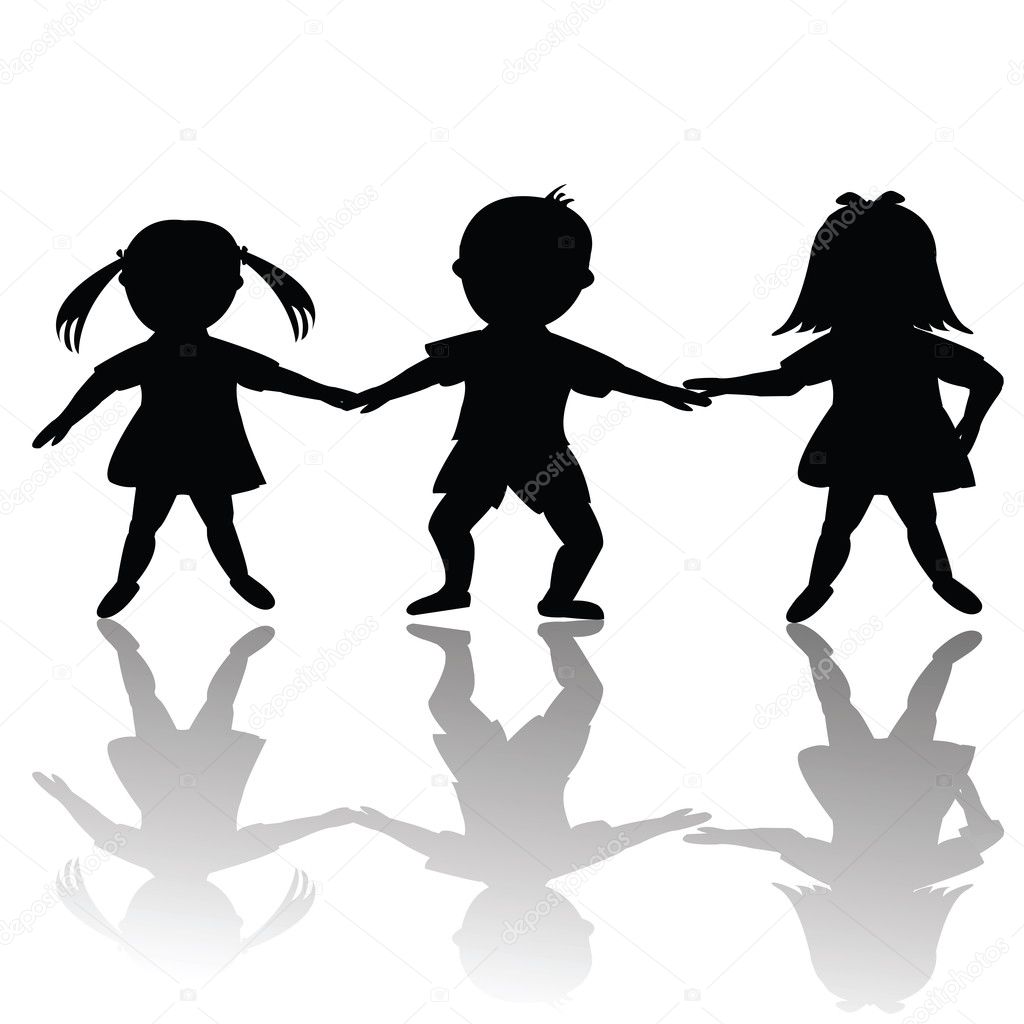 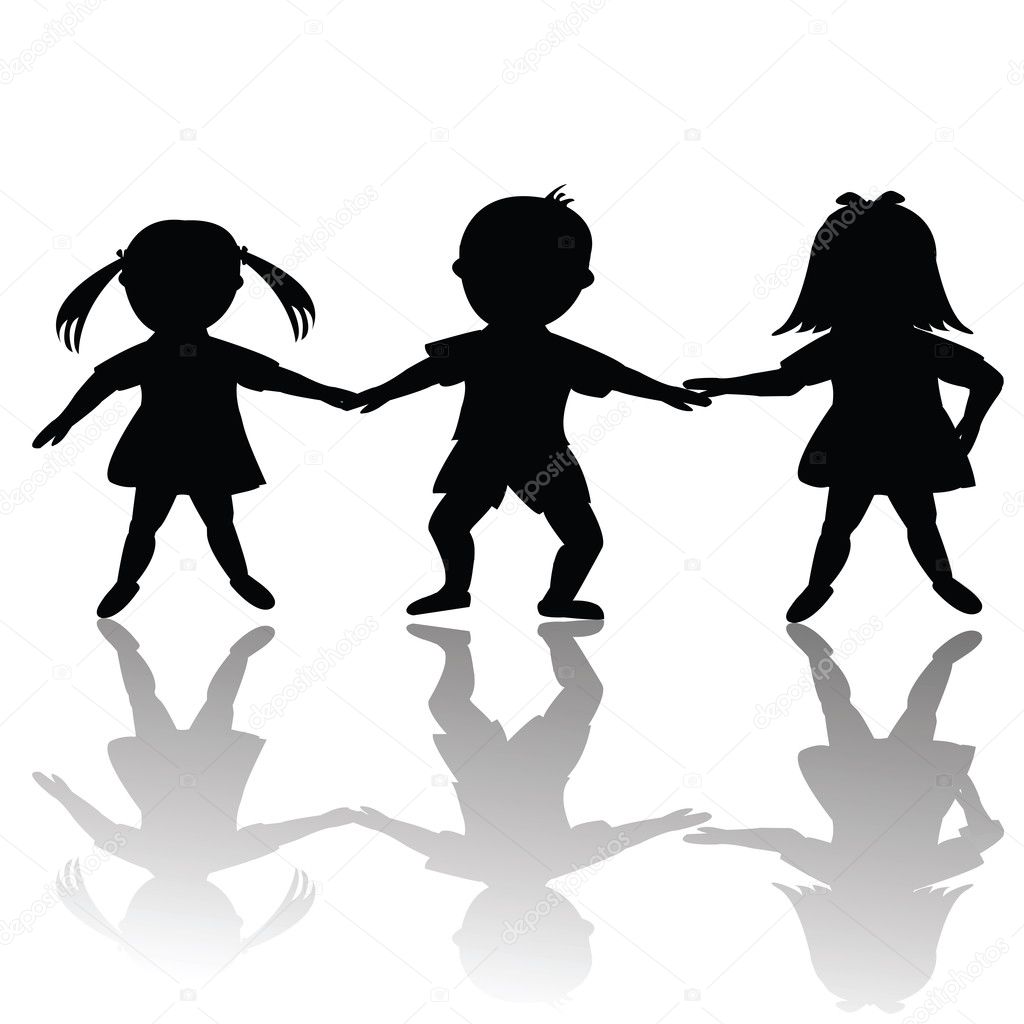 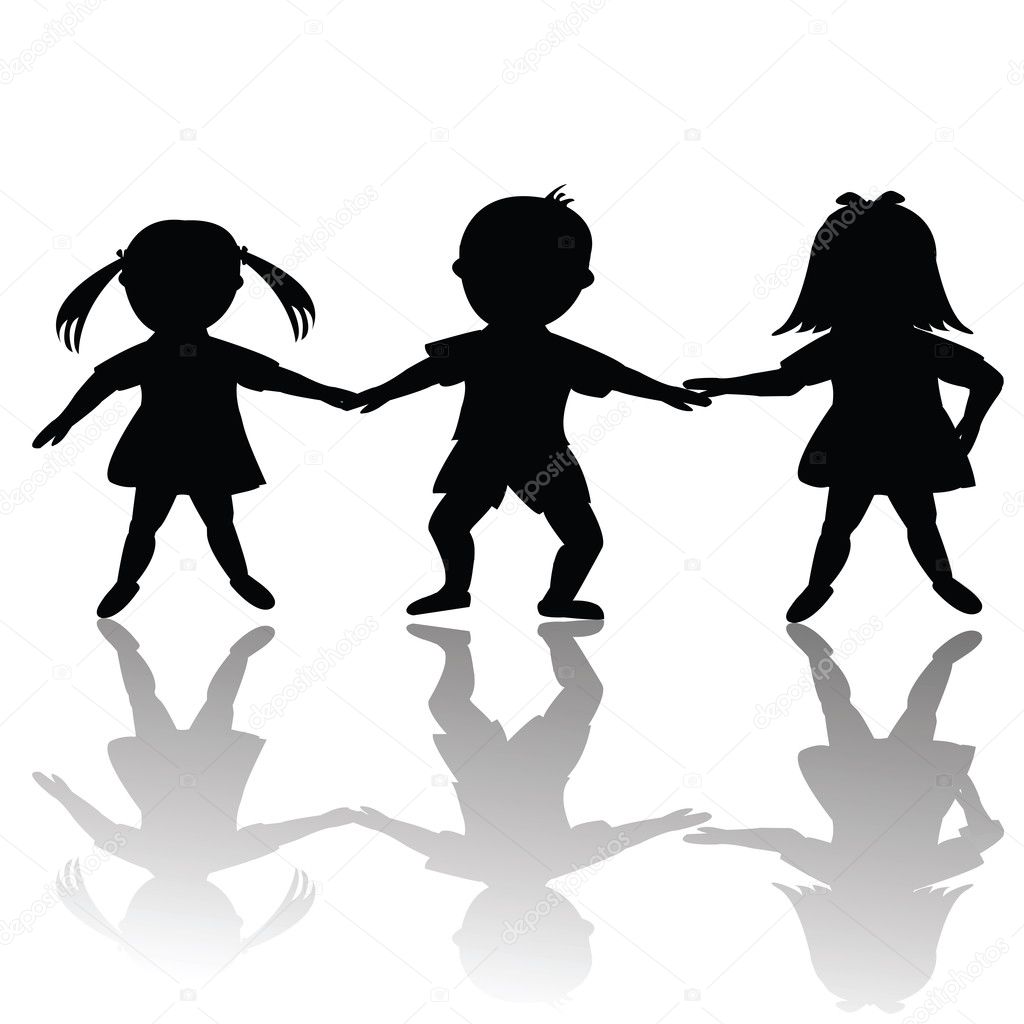 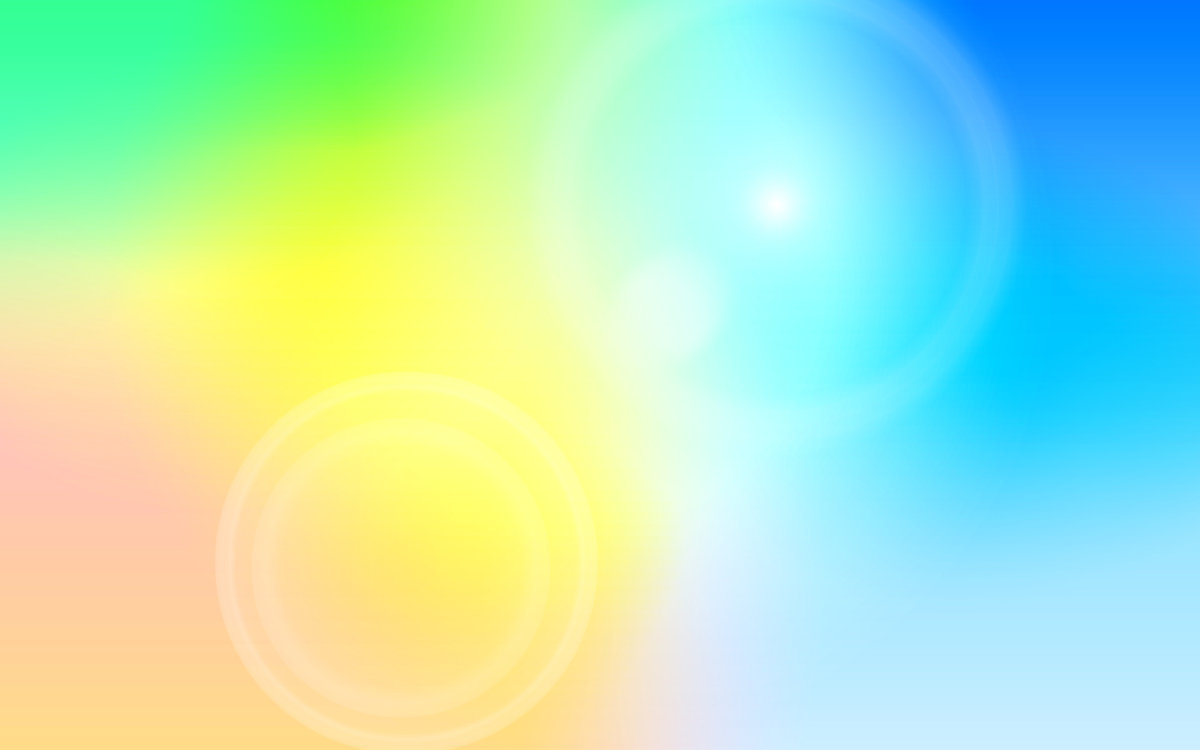 Наведи порядок!
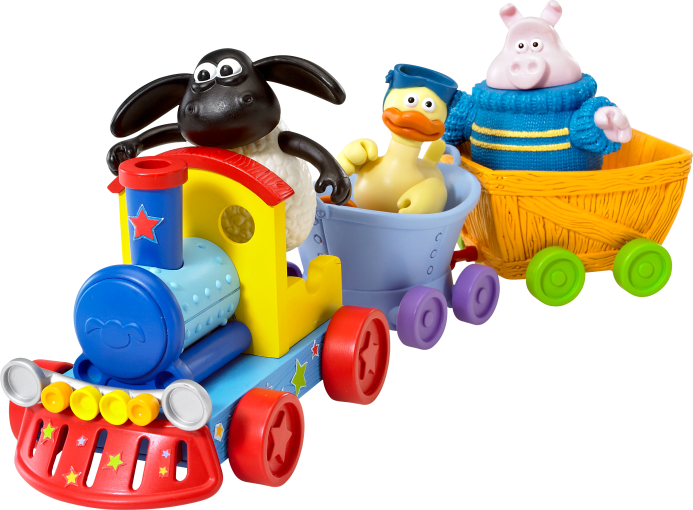 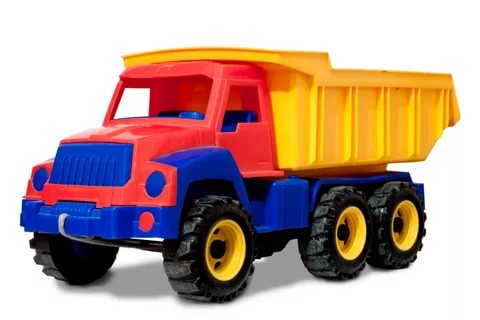 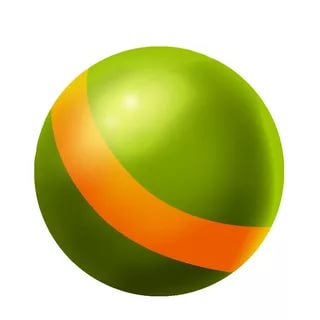 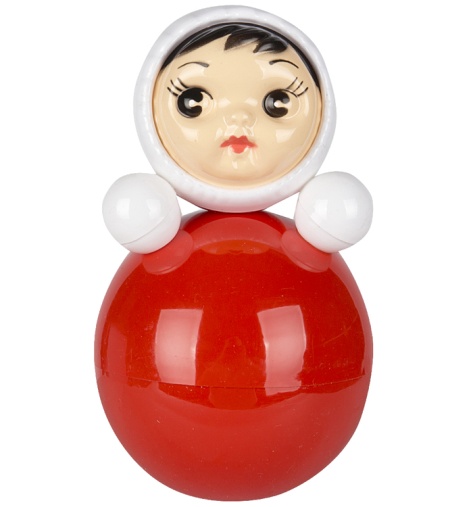 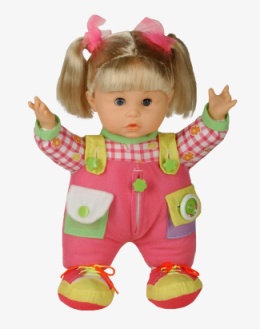 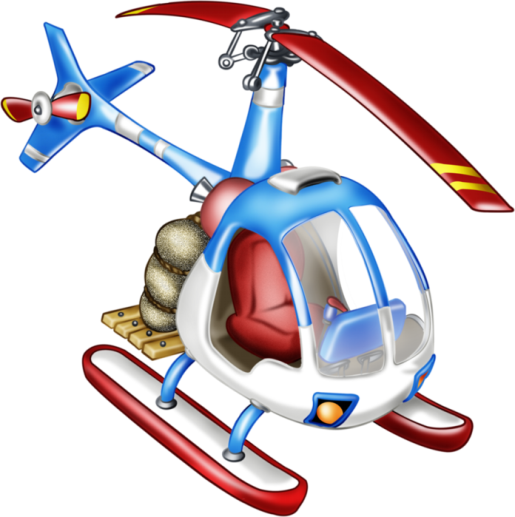 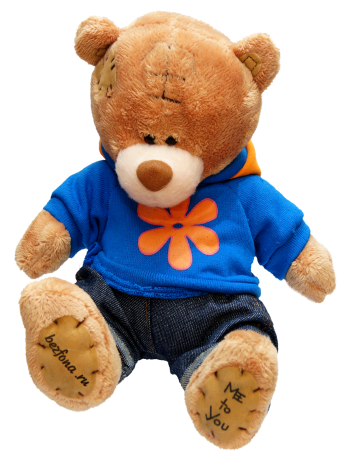 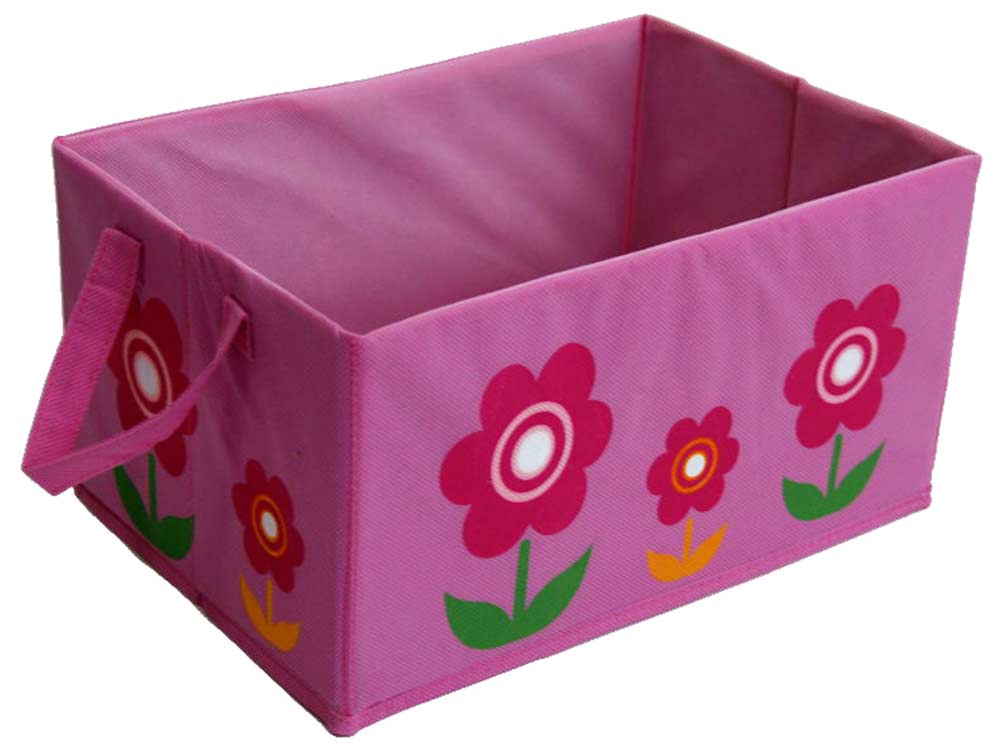 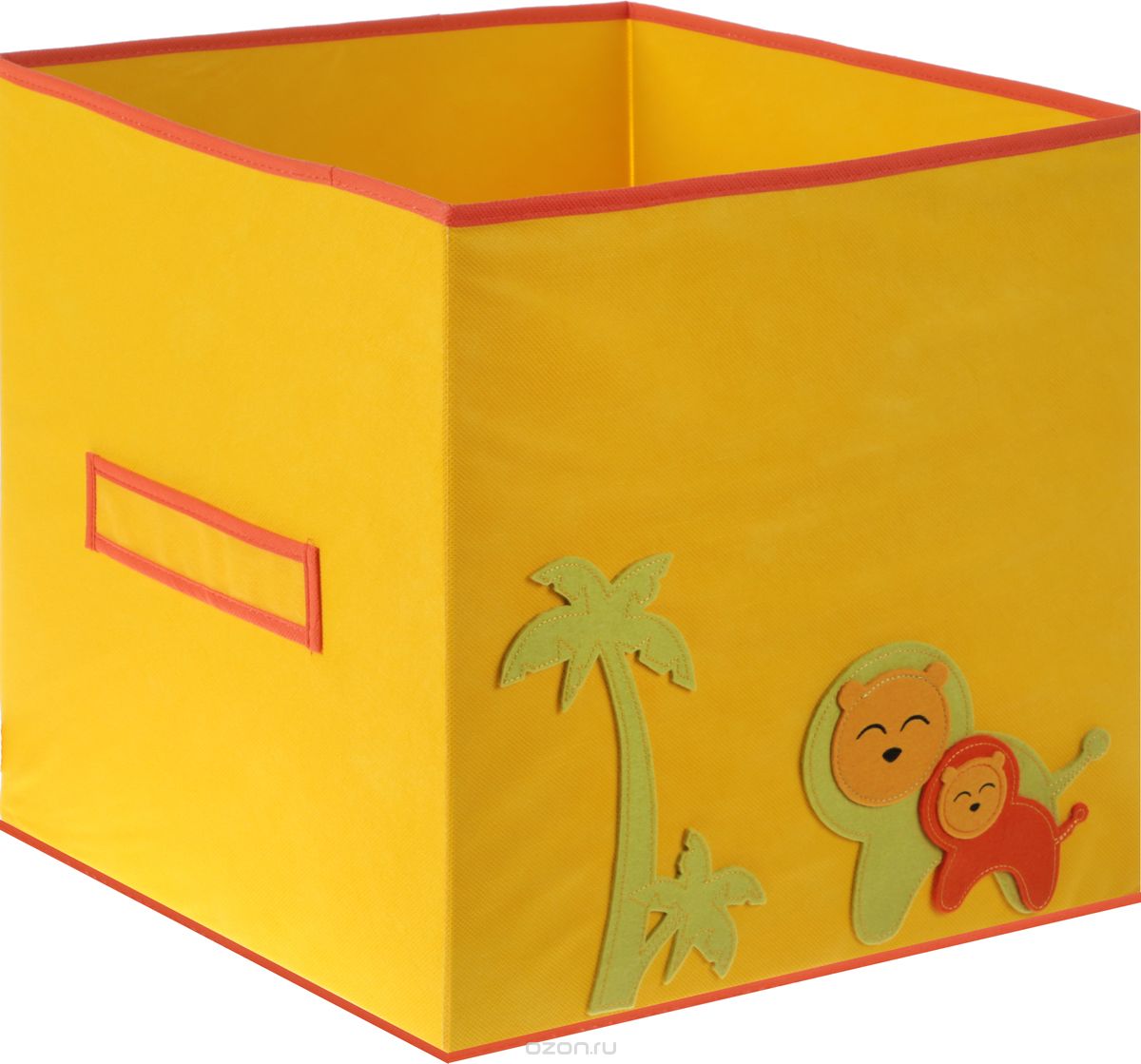 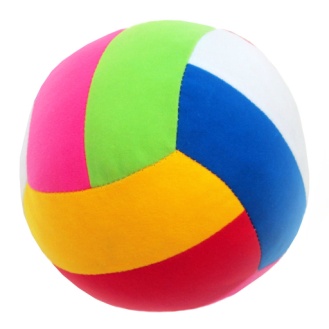 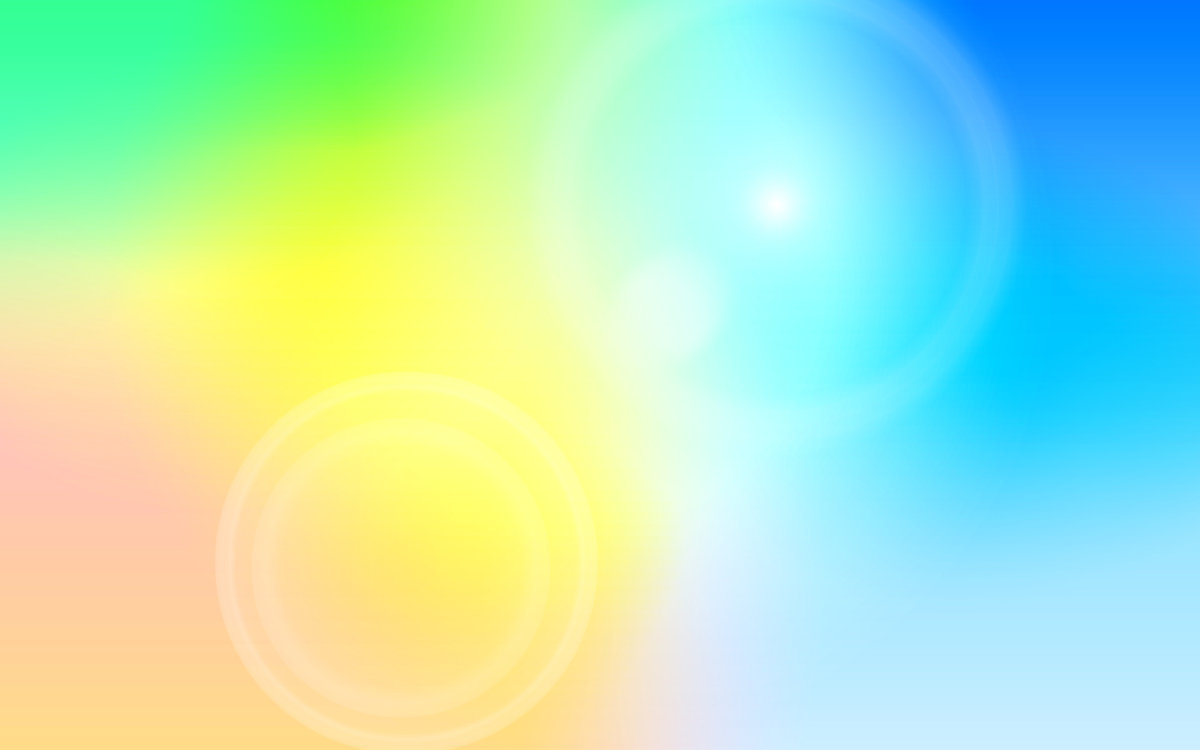 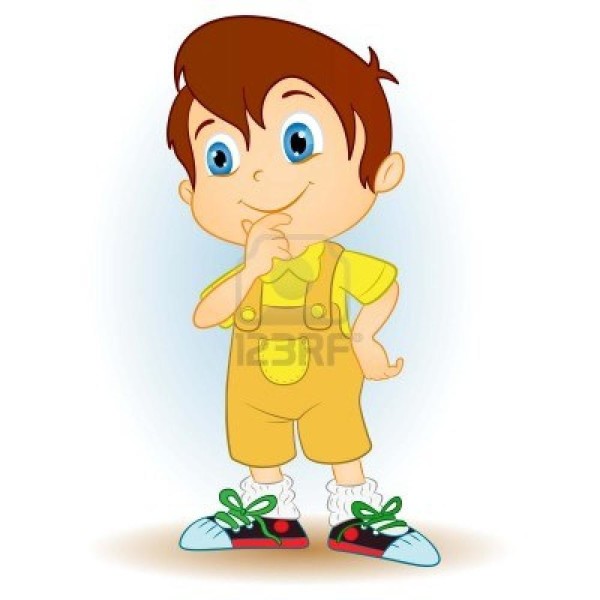 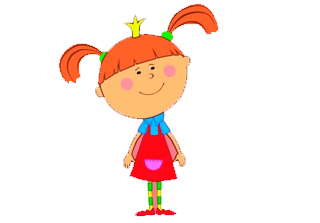 Разложи вещи по местам!
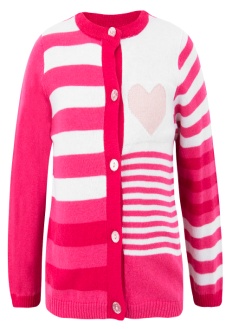 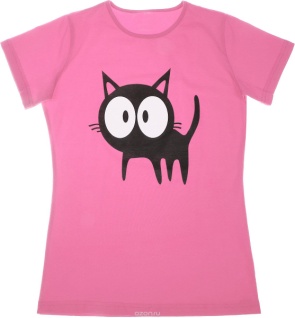 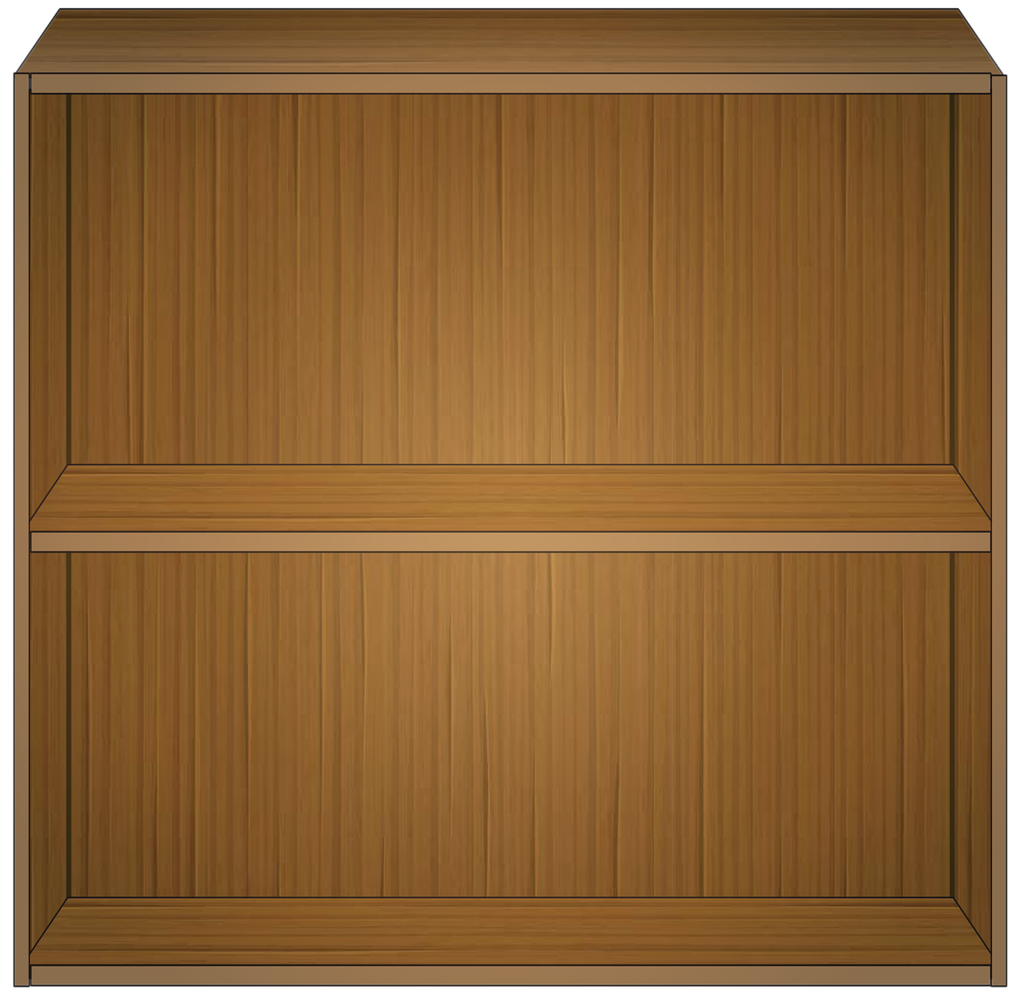 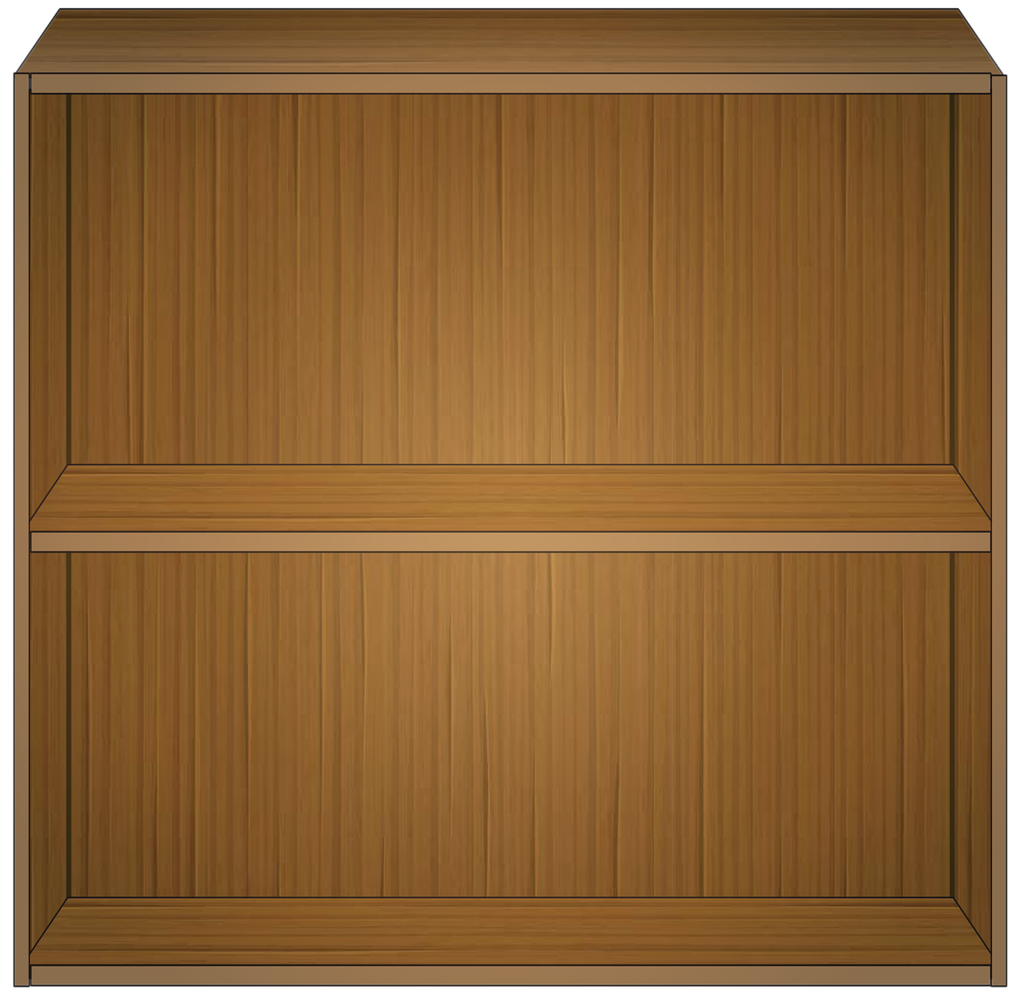 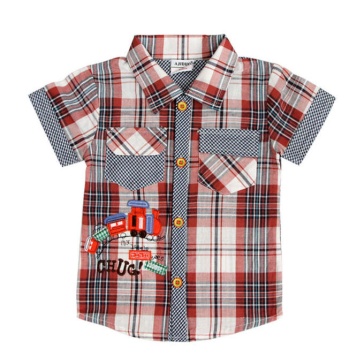 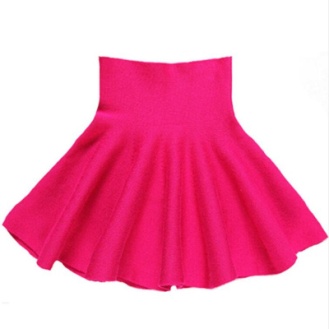 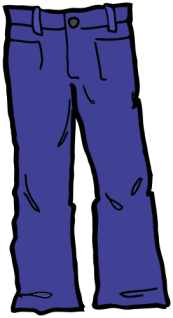 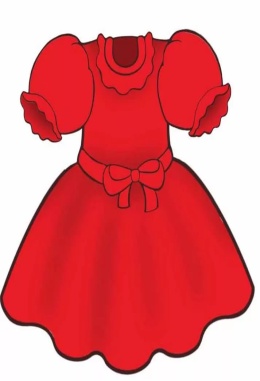 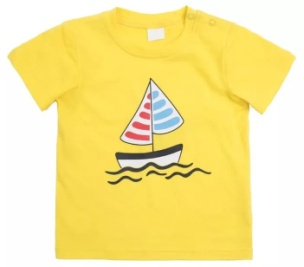 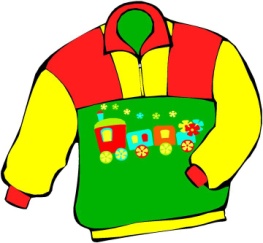 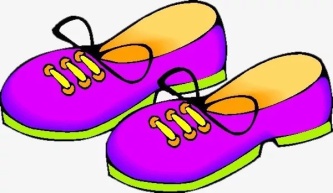 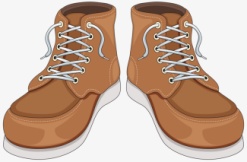 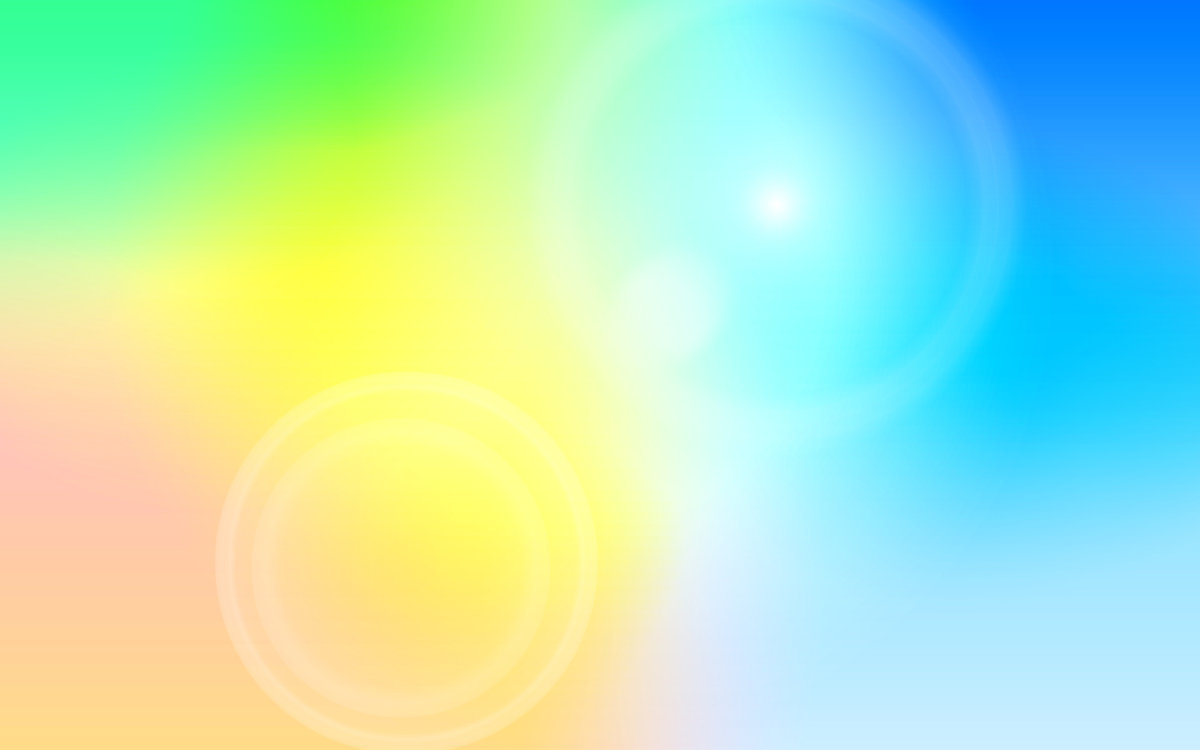 Молодцы !
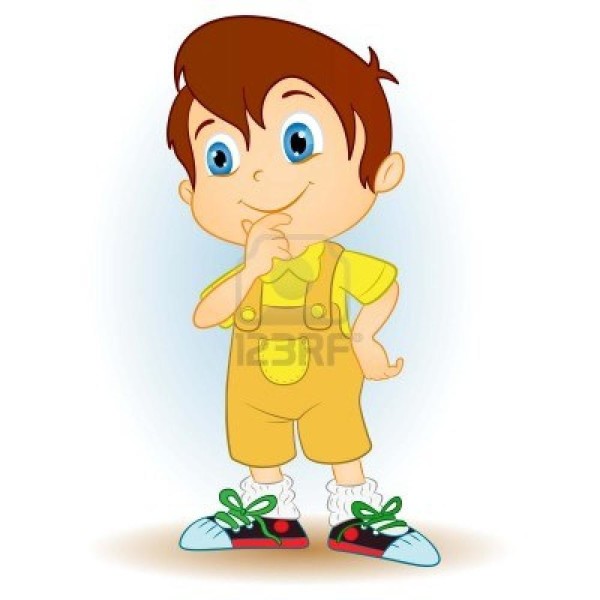 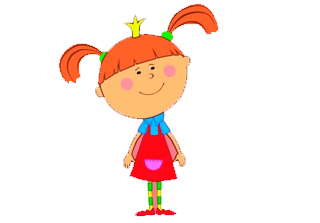